High teaWeek 6
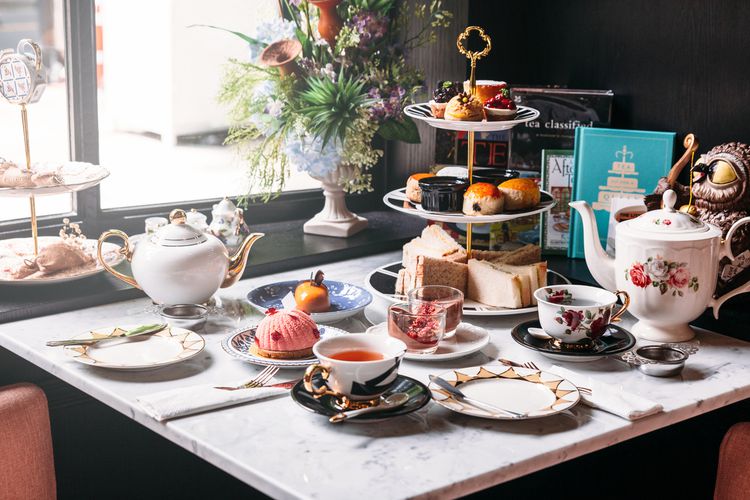 High tea
Wat is een high tea:
Nederlandse betekenis:
-Lichte maaltijd waarbij men allerlei kleine hartige en zoete hapjes eet onder het genot van koppen thee. 
Engelse betekenis: 
- Maaltijd met hartige gerechten die rond zes uur gegeten wordt.
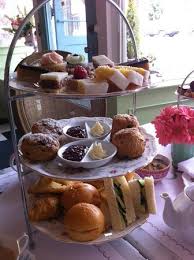 Opdracht:
Groepsopdracht

Engelse variant, dus een hartige high tea

In het “echt” uitvoeren
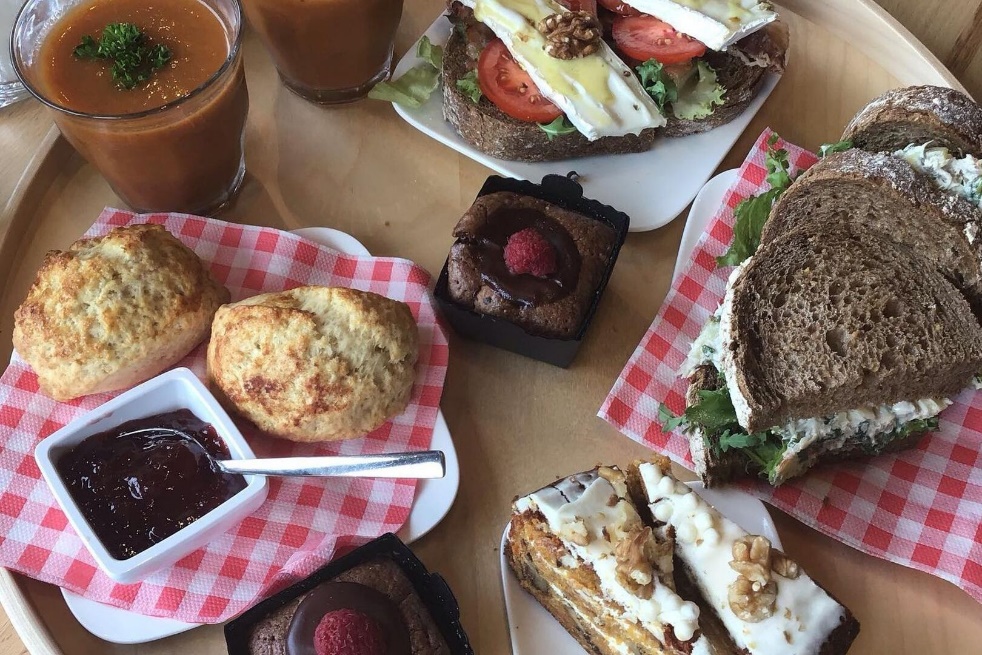 Mindmap:
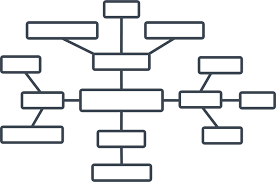 Voorbeeld:
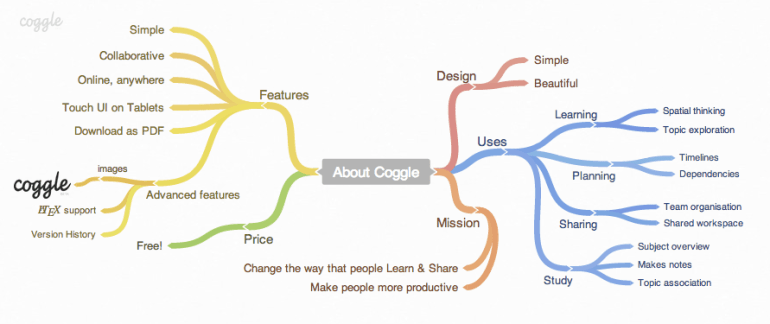 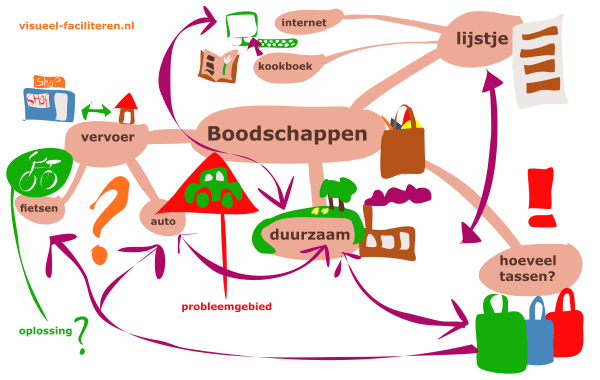